Situační zpráva k 22.9.2020
V Praze jako doma
#vprazejakodoma
www.vprazejakodoma.cz
1
2
© Prague City Tourism, srpen 2020, všechna práva vyhrazena.
V Praze jako doma
Od 1.7.2020 do 22.9.2020 bylo:

Vydáno		  65 531 voucherů (=osob)
Vydáno	       	301 540 bodů
Využito            	134 343 bodů
Vráceno           	163 871 bodů







Průměr bodů na osobu 4,6; to odpovídá 2,3 nocím a 3,3 dnům.

Trend vydaných bodů za den během léta byl konstantně rostoucí:

červenec 107 372 / průměr 3 463
srpen 144 576 / průměr 4 664
září 30 344 / průměr 2100 (k 22.9. 2020)
Vouchery a body
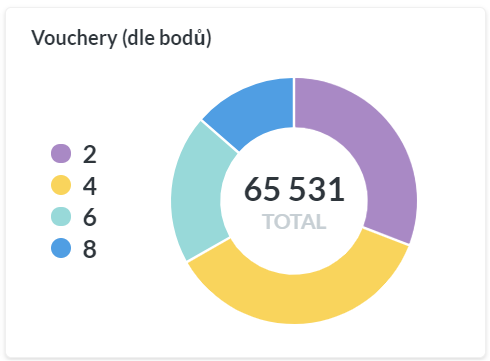 27
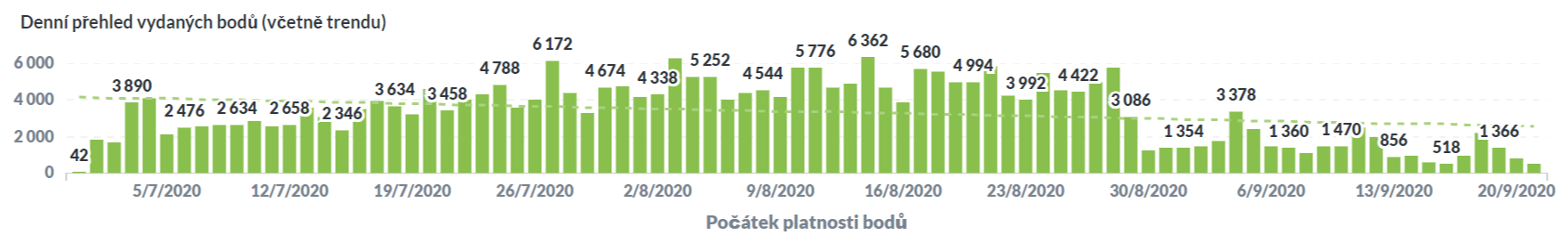 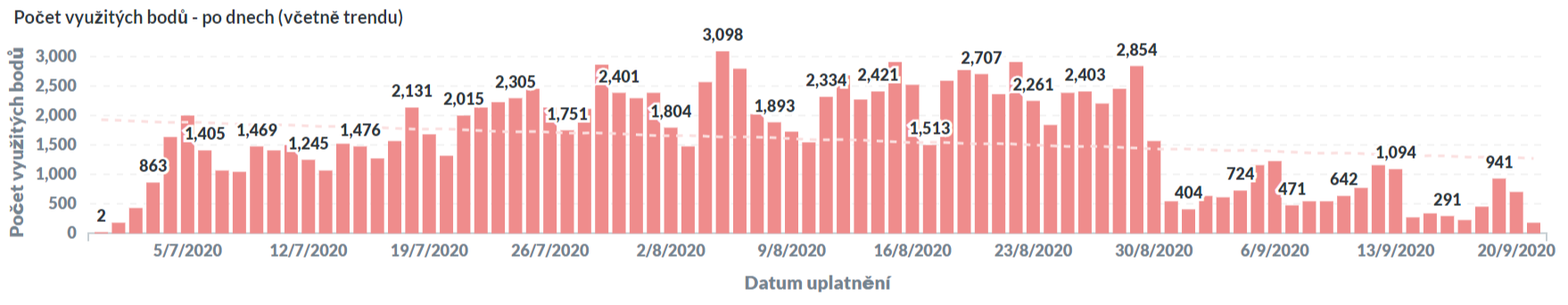 V Praze jako doma
Statistika hromadných ubytovacích zařízení:

434 provozoven HUZ je připraveno vydávat/rezervovat vouchery pro své hosty.

50 žádostí bylo zamítnuto
Hromadná ubytovací zařízení
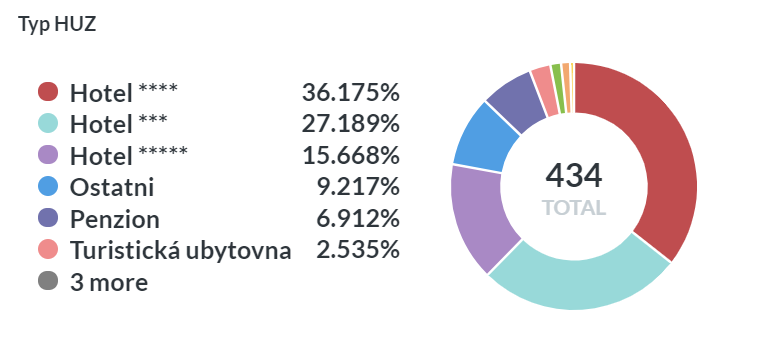 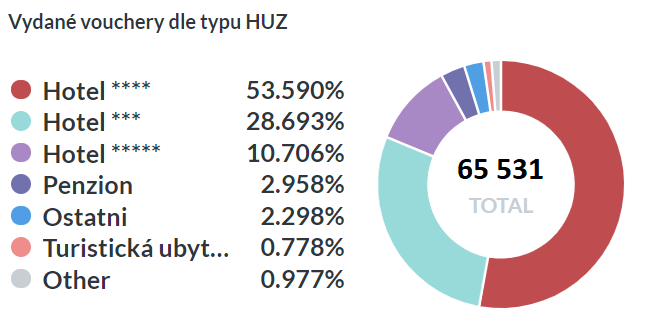 23
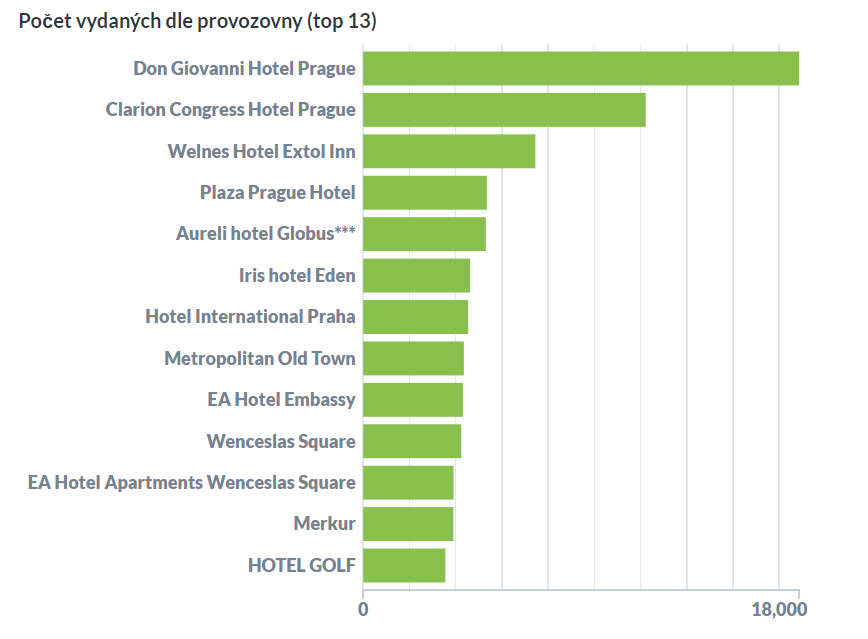 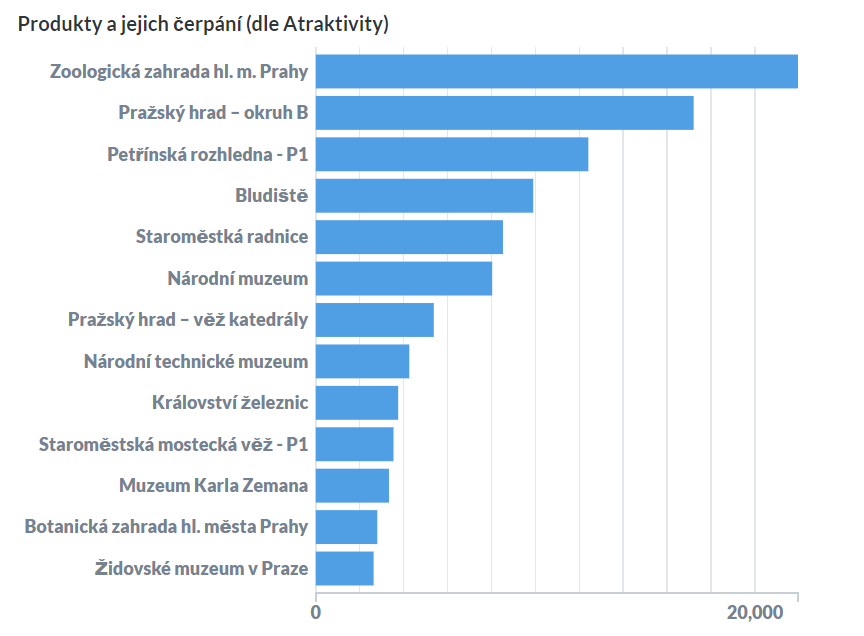 Koncepce příjezdového cestovního ruchu  hlavního města Prahy
Statistika webů od spuštění kampaně  22.6 do 22.9.2020:
 
Počet zobrazených stránek 1 449 448 

Web ČJ 		1 236 536
Web SK 		  103 883
Web DE 		  70 717
Web AT		  38 352
Návštěvnost webů
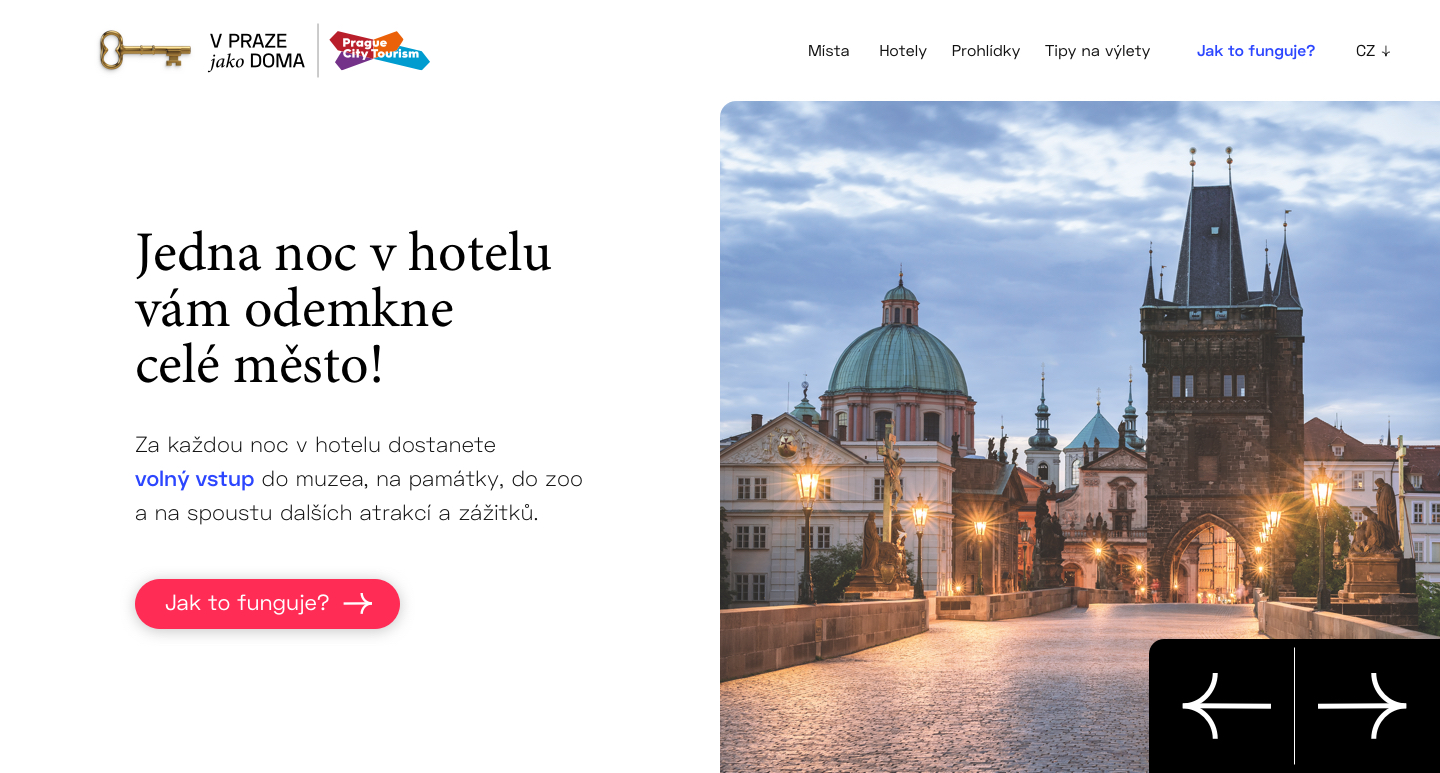 19
V Praze jako doma
V českém, anglickém a německém jazyce.
Více než 3 000 stažení na Apple AppStore a Google Play.
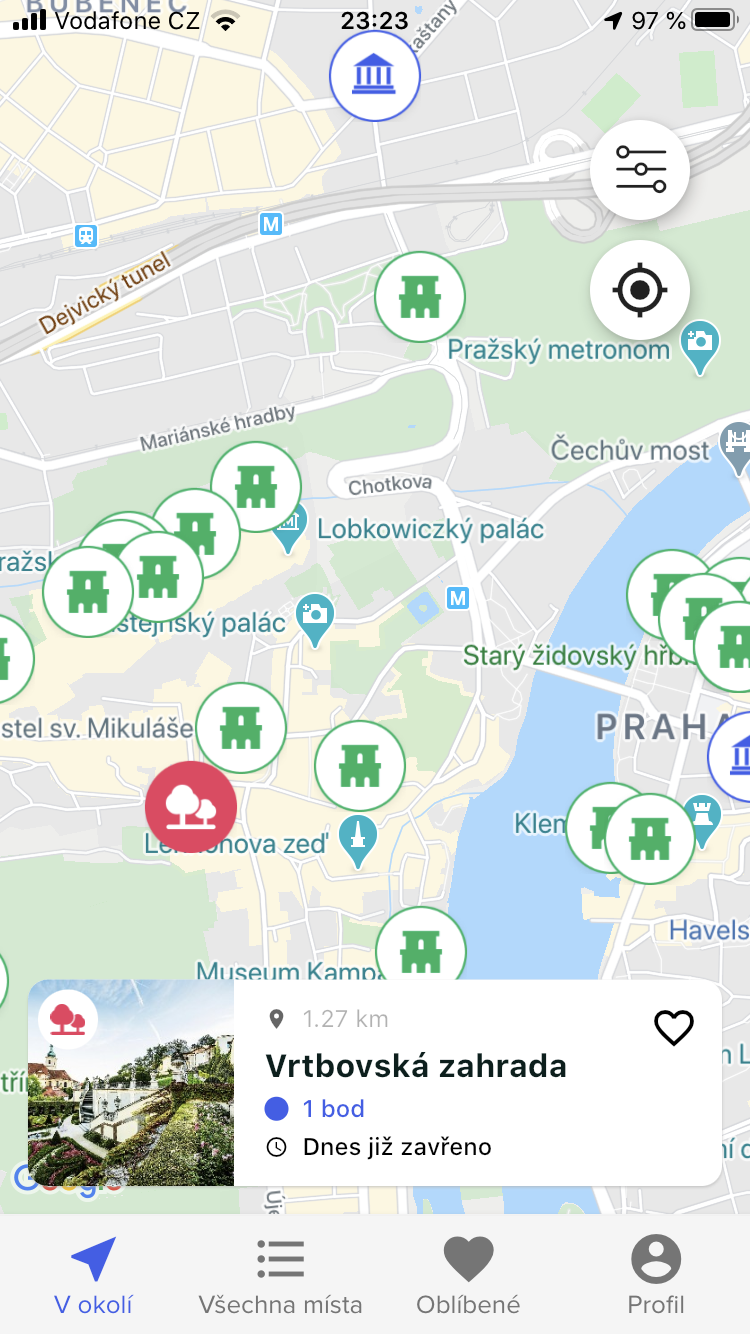 Aplikace
7
V Praze jako doma
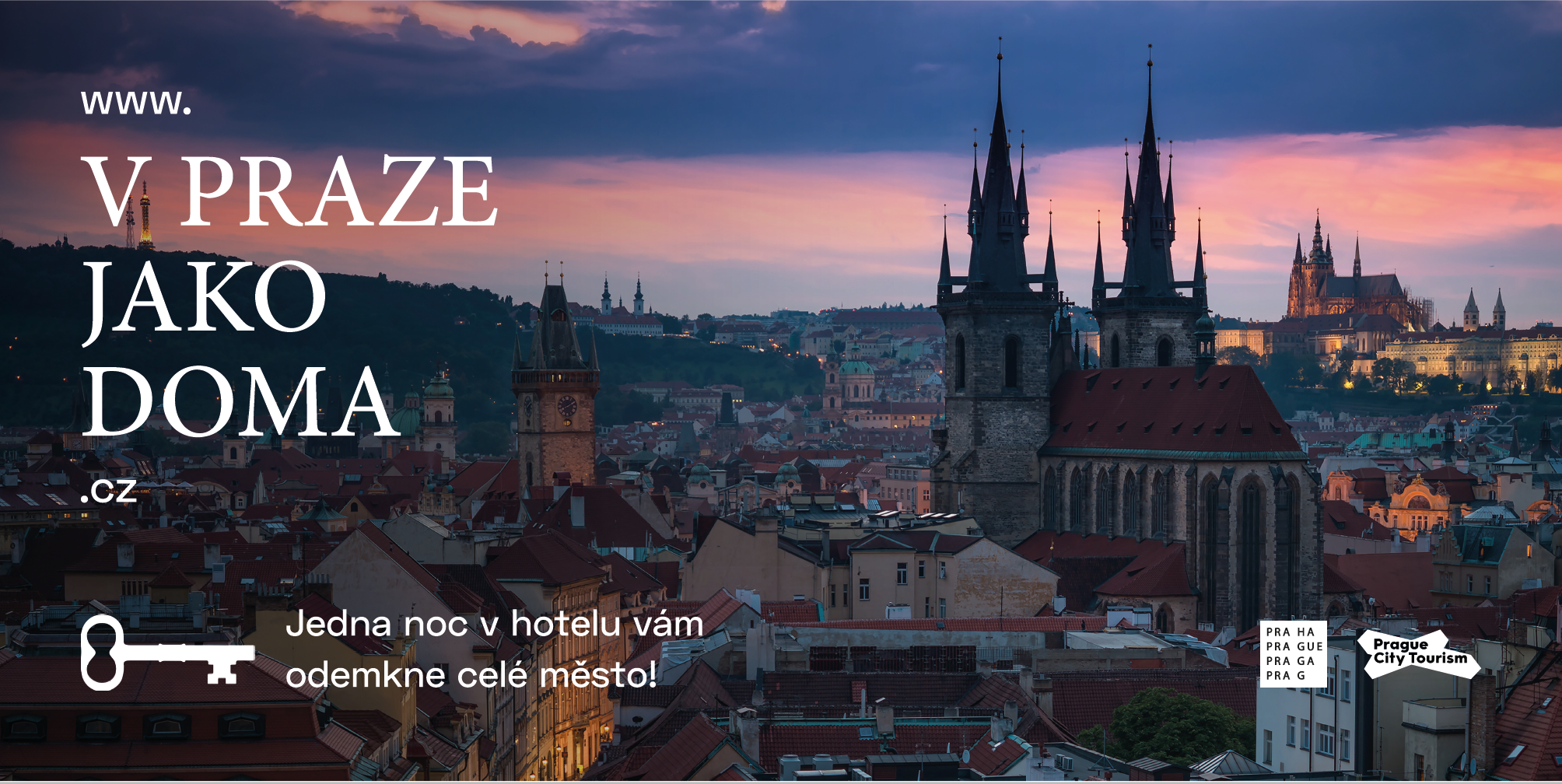 Billboardy
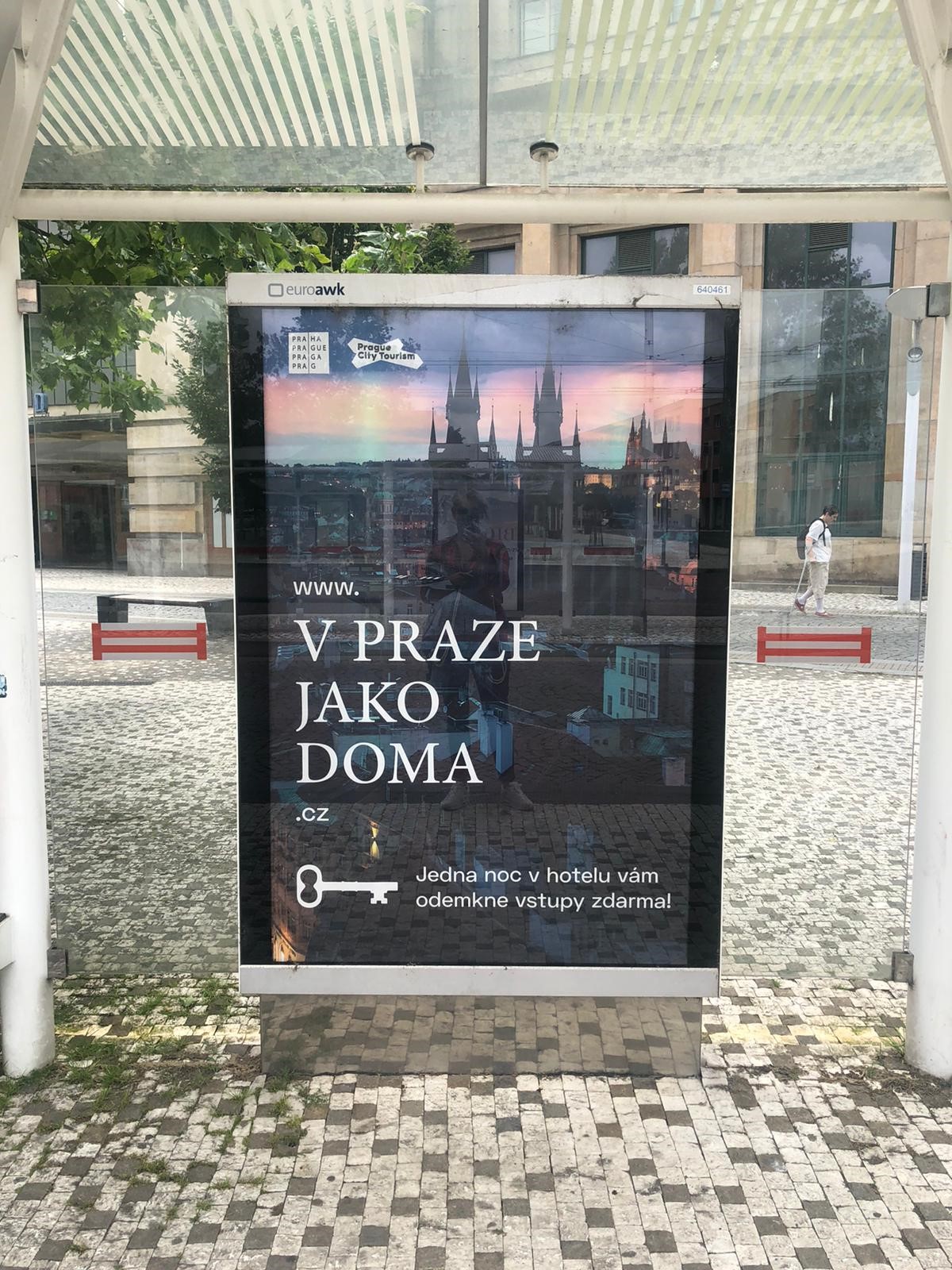 7
V Praze jako doma
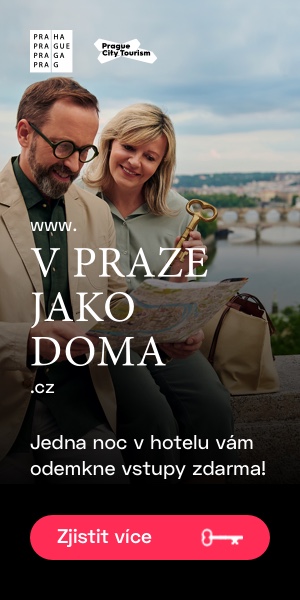 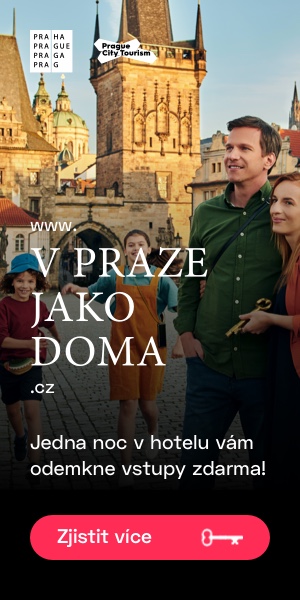 Bannery
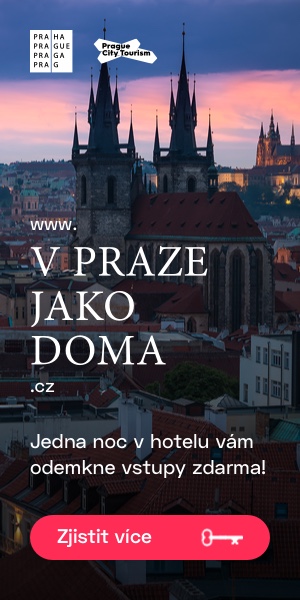 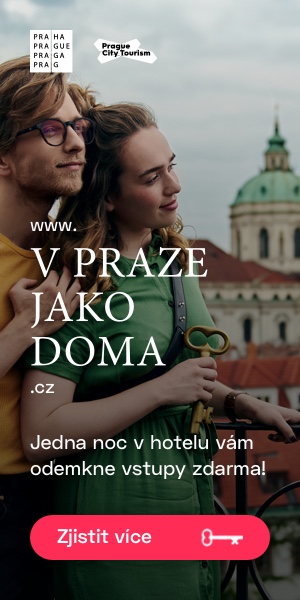 V Praze jako doma
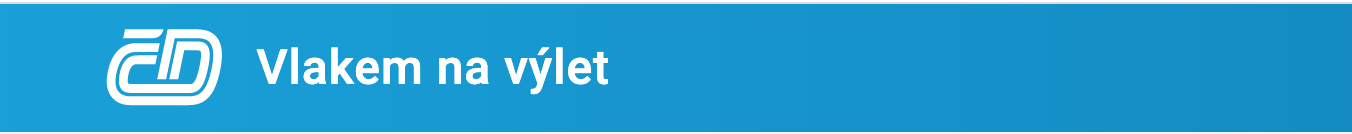 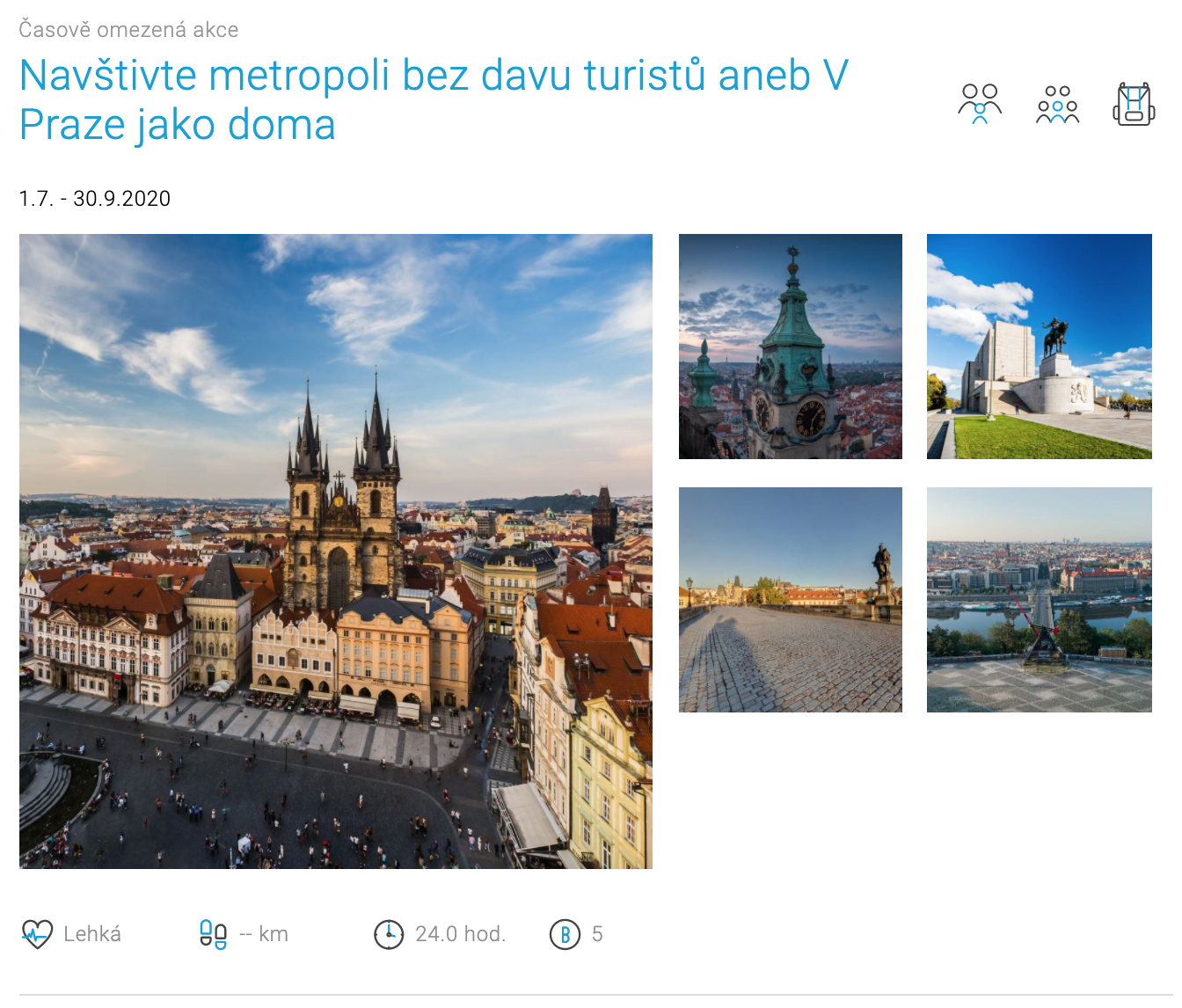 Reklama u partnerů
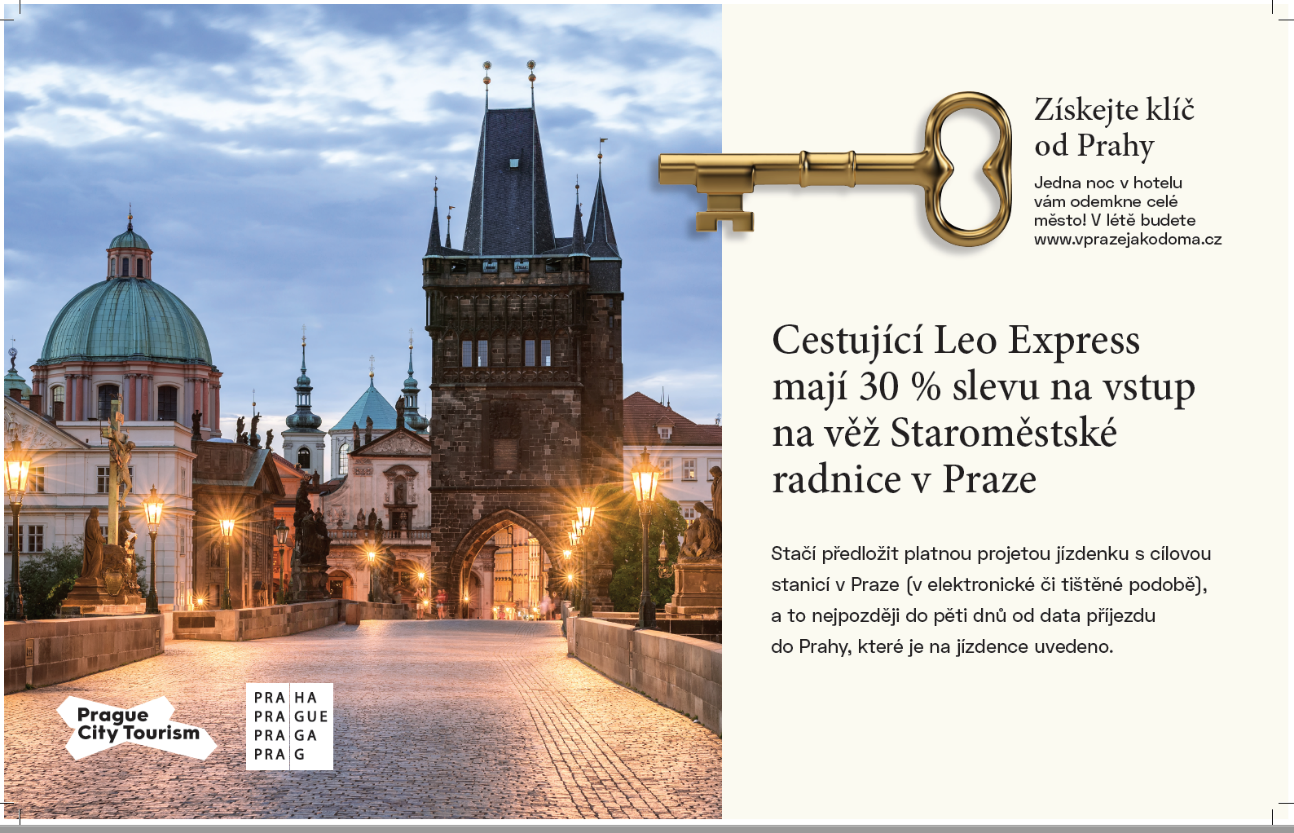 V Praze jako doma
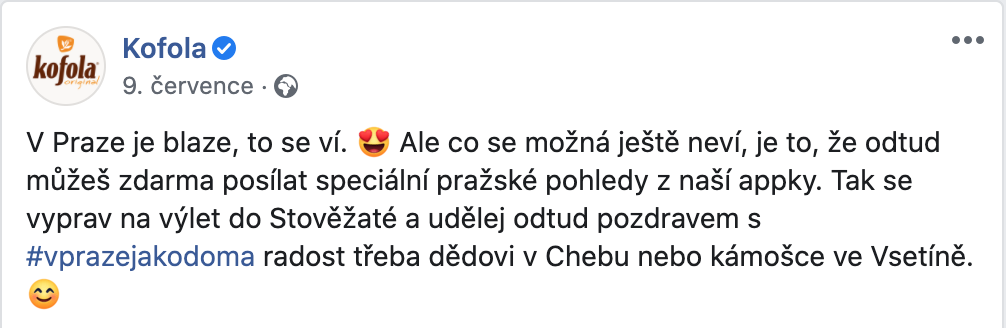 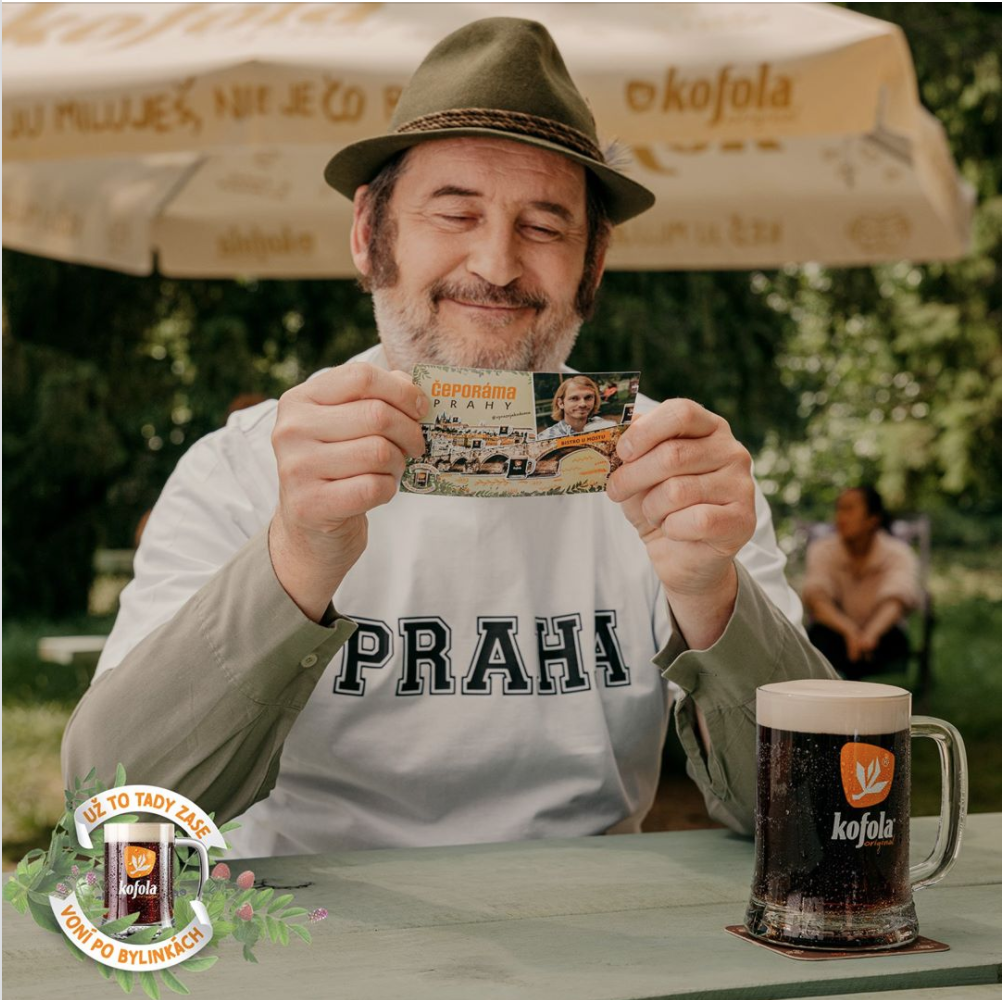 Reklama u partnerů
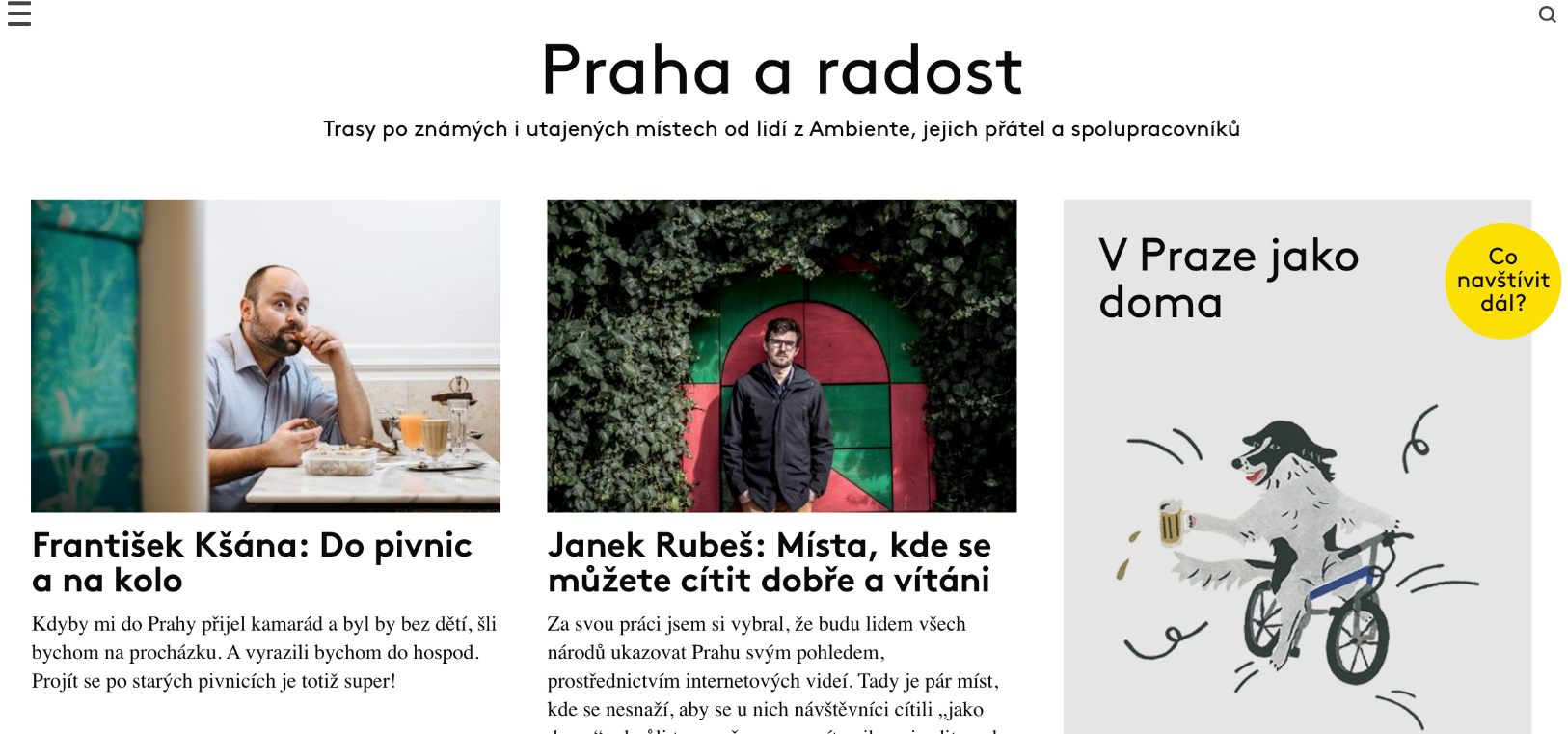 Koncepce příjezdového cestovního ruchu  hlavního města Prahy
Propagace atraktivit, kulturních akcí a benefitů.

Soutěže s partnery kampaně.
Sociální sítě
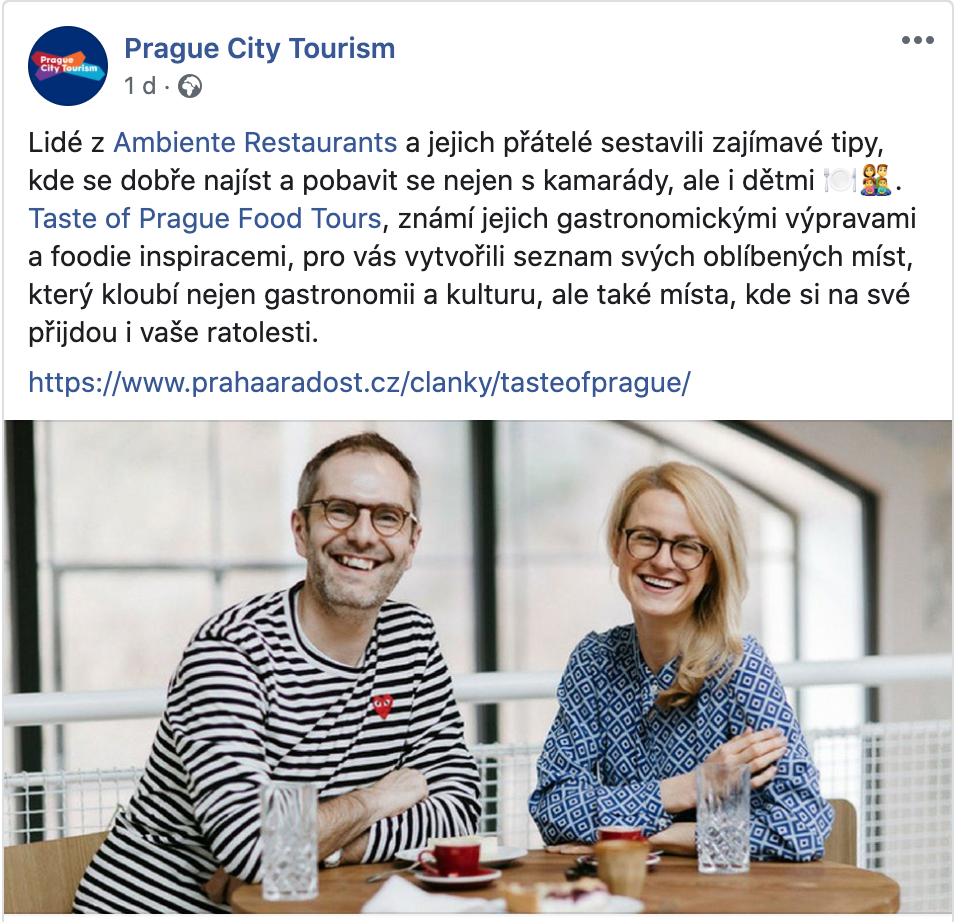 31
V Praze jako doma
Denně 9-20h na telefonu a mailu

2500 emailů, přes 100 protelefonovaných hodin

Dotazy od HUZ, atraktivit, hostů
Řešení krizových situací
Technická podpora
Helpdesk
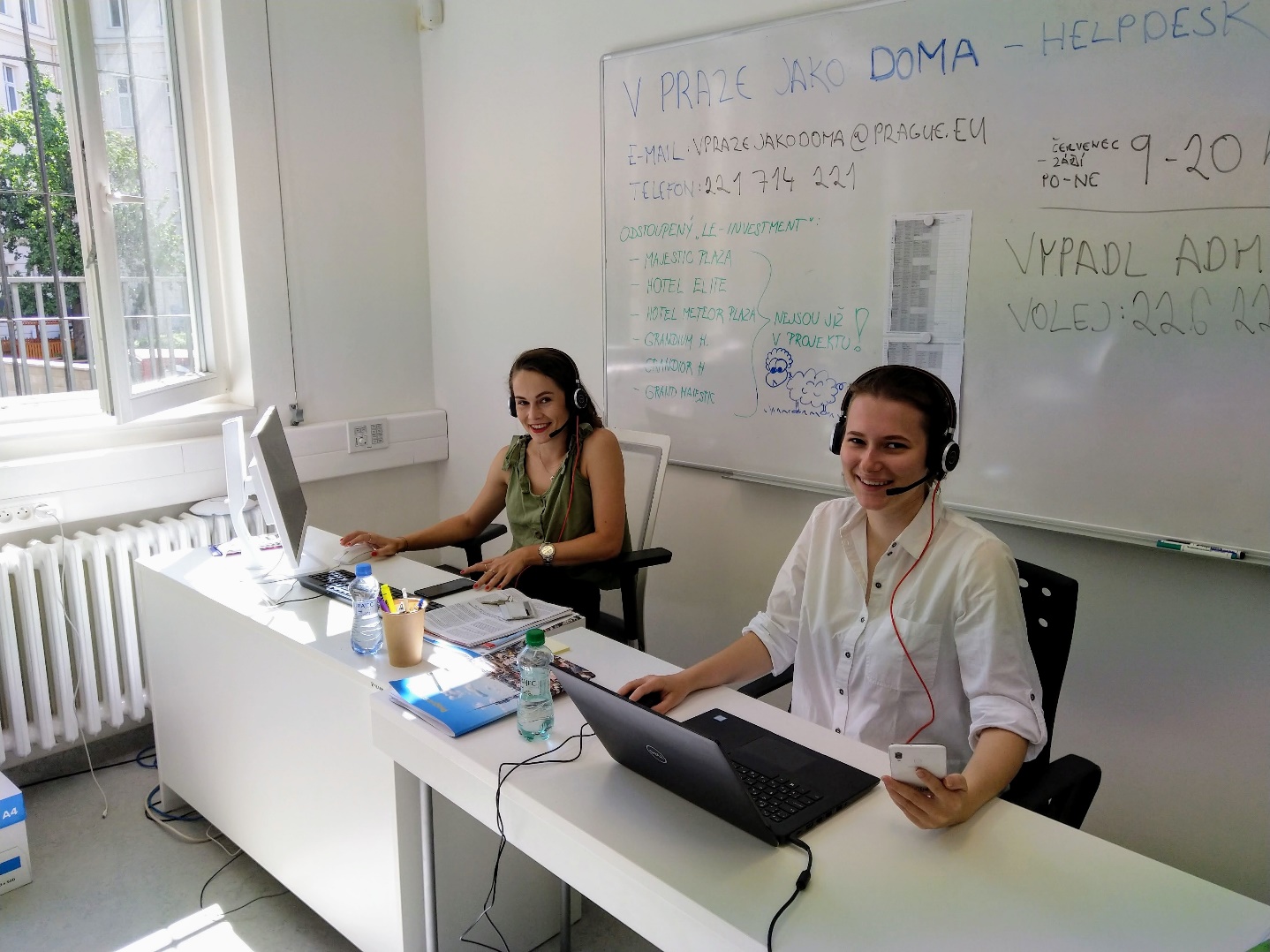 5
Koncepce příjezdového cestovního ruchu  hlavního města Prahy
Hotel se specializuje na pobyty rodin s dětmi proto kampaň berou jako obrovský přínos, velké nadšení a spokojenost, obsazenost 80%!

	Martin Huňáček, hotel City Bell

Česká klientela se informuje i předem, vnímají velký zájem, projekt považují za velký přínos v zájmu o hotel.  Obsazenost 50%.

	Nikola Nová, EA Hotel Embassy


Nadšení, spokojenost a velké díky za projekt, klienti hodně volají a ptají se na veškeré informace ohledně kampaně. Zvýšila se přímá rezervace, obsazenost 40-50%, rádi by uvítali další projekt.

	Marek Vrzák, Apart Hotel Susa
Pozitivní reakce
hotelů
35
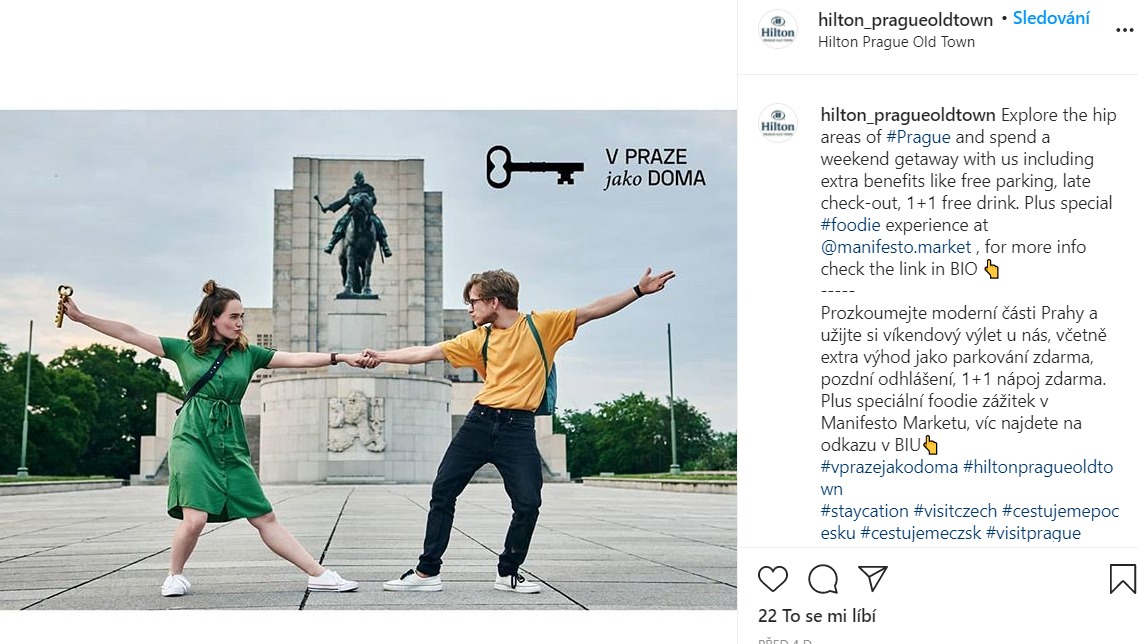 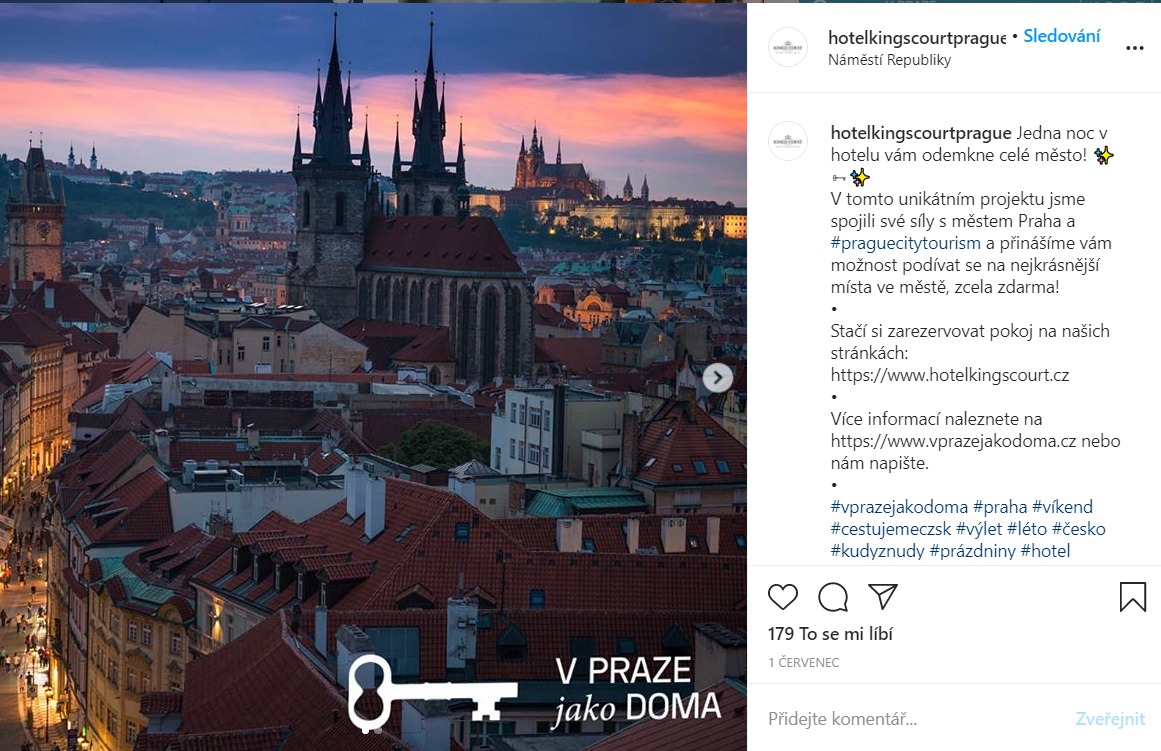 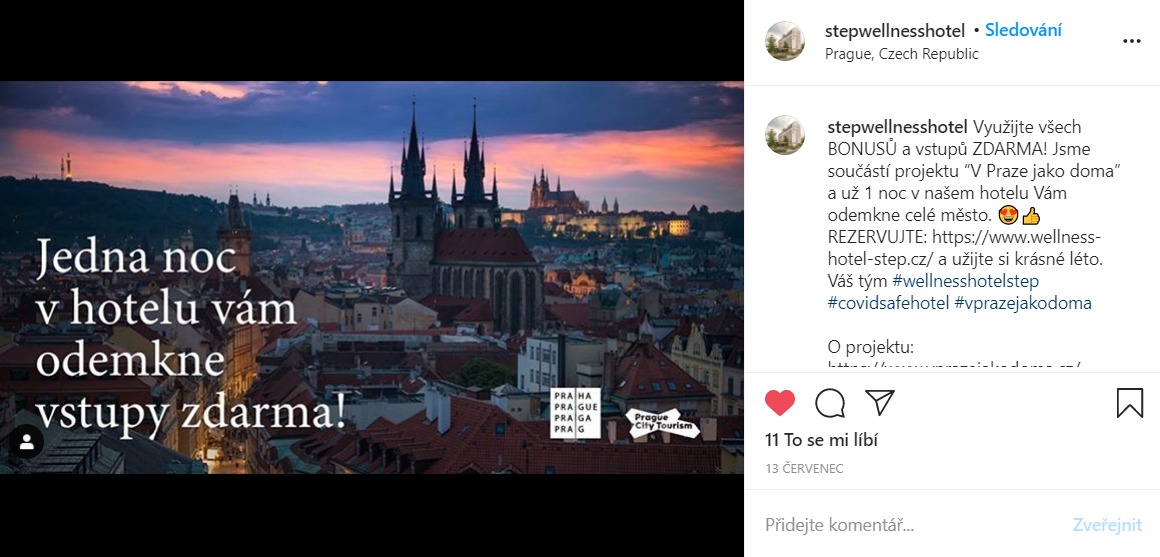 V Praze jako doma
V současné době jsme zhruba na 1/3 obvyklé návštěvnosti. Část českého obyvatelstva se se znatelně zvýšila, a to jistě i díky Vašemu projektu, který činí zhruba 1/5 našich tržeb. Rozhodně projekt hodnotíme jako pozitivní. Bohužel bude končit v září a my se pravděpodobně potom dostaneme do ještě svízelnější situace. 

	Petr Bašta, Loreta

Dobrý den, projekt V Praze jako doma je v našem muzeu návštěvníky využíván často a jsme s ním spokojeni. Co se týká kompenzace úbytku zahraničních turistů, dle kvalifikovaného odhadu nám nahrazuje asi 20% návštěvnosti. 

 
	Ing. Ivan Roudný, Národní technické 	muzeum
Pozitivní reakce
atraktivit
27
V Praze jako doma
Obvykle žádná hodnocení hodnocení nedělám, ale tentokrát musím. Toto byl totiž naprosto báječný nápad a já jsem si s dcerou náš výlet nesmírně užila. Využily jsme i benefity, navštívily jsme spoustu památek, bydlely v nádherném hotelu. Děkujeme moc.
	Paní Romana Horáková

Vše bylo moc krásné s rodinou jsme si vše moc užili a příště se určitě do Prahy vrátíme.
	Pan Burda

Každý den jsme využili určitý počet benefitů a je to opravdu velmi zdařili projekt, kdy do Prahy přivede větší počet turistů z ČR. 
 	Ing. Aleš Brázda
Pozitivní reakce
návštěvníků
7
V Praze jako doma
Projekt V Praze jako doma je fantastická akce. Během 3 dní jsme stačili navštívit muzeum Kampa těsně před požárem, Portheimku, Werichovu vilu a zvlášť DOX i přes dost omezenou letní otvírací dobu. Jsme úplně spokojeni a všechno fungovalo perfektně. Neměli jsme žádné problémy a personál všech podniků byl velmi vstřícný a dobře informovaný. Máme v úmyslu navštívit další místa, kam bychom se určitě nešli podívat, poněvadž tento týden zase budeme pár dnů v Praze. Rozhodně máme jenom pozitivní  zkušenosti.
	
	Dekujeme, Roman a Nadia Pęciak

Prahu jsme si opravdu užili! Komentovaná prohlídka a vycházka s paní Gavranovou, byla naprosto dokonalá a úžasná. Opravdu profesionální a při tom velmi zábavná a hlavně poslouchatelná.
	
	Krupauerovi a Špalovští
Pozitivní reakce
návštěvníků
Koncepce příjezdového cestovního ruchu  hlavního města Prahy
Nedá se jednat jinak, než že podpora bude aktualizována dle momentální epidemiologické situace, která se bude v čase proměňovat. 

Flexibilně budou dle situace oslovovány čtyři okruhy cílových skupin: 
Pražané
Česko
Přeshraniční
Ostatní zahraniční.
Alternativy dalšího postupu
31